Возможности и вызовы экономической интеграции на более широком Европейском и Евразийском пространстве
Елена Ровенская,  Анастасия Степанова
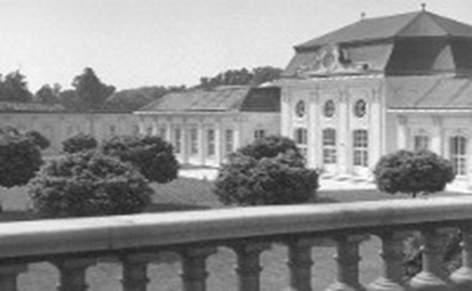 Международный институт прикладного системного анализа (IIASA)
IIASA находится в городе Лаксенбург, пригороде Вены, Австрия.
Институт основан в 1972 году в целях содействия развитию научного сотрудничества «Восток-Запад» во времена холодной войны. На сегодняшний день его деятельность направлена на решение глобальных проблем 21-го века.
В октябре 1972 представители Советского Союза, США и 10 других стран из восточных и западных блоков встретились в Лондоне, чтобы подписать устав о создании Международного института прикладного системного анализа (МИПСА). Это стало кульминацией шестилетних  усилий президента США Линдона Джонсона и премьер-министра СССР Алексея Косыгина, и положило начало замечательному проекту, направленному на повышение научного сотрудничества между странами и континентами и на решение растущих глобальных проблем в международном масштабе.
IIASA реализует проекты в области устойчивого развития: системный анализ, управление рисками, изменение климата, энергетика, вода, экосистемы, народонаселение и миграция. 
Futures Initiatives: Евразийская экономическая интеграция; Будущее Арктики; Оценка глобальной энергетики; Будущее водных ресурсов; Будущее тропических лесов.
В настоящее время в IIASA входят 22 национальных организаций-членов (NMOS).
Евразия - потенциал развития
Потенциал Европейско-Евразийской континентальной экономической интеграции по-прежнему является не до конца изученным. 
Обсуждение ее основных понятий и методов часто сталкивается с определенными трудностями ввиду отсутствия нейтрального рационального подхода. 
Очевидно, существует необходимость осмыслить и понять Европейско-Евразийскую континентальную экономическую интеграцию за пределами обычных рамок традиционных идеологий, геополитических и культурных интерпретаций в контексте конструктивного и всеобъемлющего подхода.
История проекта
В 2013 году в IIASA был запущен крупный исследовательский проект по исследованию возможностей развития экономической интеграции в рамках более широкого европейского и евразийского пространства. 
Проект был поддержан Евразийской экономической комиссией, Евразийским банком развития, Российской академией наук, а также другими европейскими и евразийскими институтами.
Цель проекта
Целью этого международного и междисциплинарного исследовательского проекта является обсуждение и анализ проблем экономической интеграции на евразийском континенте. 
Европейско - Евразийское сотрудничество распространяется и на ключевых азиатских игроков, таких как Китай, Корея и Япония, а также США. Последнее связано с формирующимся Трансатлантическим торговым и инвестиционным партнерством (TTIP).
Научный подход
Междисциплинарный научный подход проекта включает себя экономические и политические, технологические, математические,  организационные, отраслевые - финансы и инвестиции, промышленность, энергетика, сельское хозяйство, транспорт и инфраструктура, инновации и т.д., и демографические аспекты Общеевропейского /Евразийского развития.
Семинар 1. Методологии оценки последствий региональной экономической интеграции
На семинаре было рассмотрено множество моделей, используемых для оценки макроэкономических последствий межстрановых и межрегиональных торговых соглашений. Участники семинара обсуждали возможность применения вычислимых моделей общего равновесия при оценке экономических последствий интеграционных соглашений, использования эконометрических методов при исследовании региональной интеграции и  возможность применения иных методов оценки эффектов региональных торговых соглашений.
Был сделан вывод о том, что методология оценки экономических последствий интеграционного соглашения между ЕС и ЕАЭС должна выйти за рамки оценки краткосрочных последствий прямых торговых эффектов, наоборот, она должна основываться на долгосрочных косвенных эффектах, особенно связанных с нетарифными барьерами. Надлежащей оценки  будет требовать применение сочетания современных аналитических методов и методов моделирования.
Семинар 2. Торговые режимы
Ученые рассмотрели деятельность различных региональных объединений: экономических и валютных союзов, общих рынков, таможенных союзов, зон свободной торговли и т.д.  Особое внимание было уделено таким региональным объединениям, как Европейский союз и Евразийский экономический союз. 
Был сделан вывод о том, что соглашение о более глубокой интеграции экономического сотрудничества между ЕС и EAЭС может стать реальностью к середине 2020-х годов. В течение следующего десятилетия это будет сложной задачей для исследователей и лиц, определяющих политику. В рамках Евразийского  исследовательского проекта, работа ученых IIASA и сотрудничающих с ней организаций, направлена на изучение и разработку вероятных будущих сценариев создания общего торгового режима, на обеспечение соответствующей оценки на перспективу. Ученые особо отметили, что для того, чтобы стать взаимовыгодным для всех сторон, такое соглашение должно выходить за рамки чистой зоны свободной торговли.
Семинар 3. Нетарифные барьеры и техническое регулирование
На семинаре обсуждались вопросы, связанные с влиянием нетарифных барьеров на торговлю товарами, услугами и на динамику взаимных инвестиций между ЕС, ЕАЭС и другими странами. Отдельно обсуждались возможные последствия реализации глубоких и всесторонних соглашений о свободной торговле(DCFTA) между ЕС и Грузией, Молдовой и Украиной.
Встреча проходила в то время, когда дополнительные экономические санкции вступили в силу между ЕС и Россией, ученые представили свои оценки их вероятных последствий с обеих сторон, от европейских и российских источников, обозначили соответствующие угрозы для международной торговли и долгосрочного сотрудничества между ЕС и ЕАЭС, их влияние на экономику других стран СНГ, непосредственно не участвующих в  санкционном конфликте.
Обсуждение включало также вопросы технического регулирования, гармонизации различных национальных и региональных стандартов друг с другом, вывод их на наднациональный уровень, а также их соотношение с международными стандартами, кроме оценок аккредитации и соответствия. К примеру,  был сделан вывод о том, что поскольку европейские стандарты носят добровольный характер, их производители остаются свободными производить в соответствии со стандартами ГОСТ для поставки на рынки ЕАЭС. К этому можно было бы добавить соглашение, что импортные товары из стран ЕС, которые соответствуют ГОСТ стандартам будут признаваться. Это может быть приемлемым результатом продолжающихся трехсторонних переговоров между ЕС, Украиной и EAЭС.
Семинар 4. Будущее энергетики в Евразии в глобальном контексте
Учеными обсуждались перспективы развития энергетики в глобальном масштабе, включая развитие альтернативной энергетики, выход на рынок новых игроков и изменение мировых цен на энергоресурсы, а также их влияние на экономики стран и регионов. Большое внимание было уделено вопросам развития инфраструктуры.  
Ученые особо отметили, что существует принципиальная взаимная заинтересованность в энергетической безопасности между ЕС и Россией. Для ЕС это в первую очередь безопасность поставок (безопасность топлива, транзита, а также справедливые и предсказуемые цены); для России и Казахстана, это в первую очередь безопасность спроса (финансово-экономическая безопасность, а также справедливые и предсказуемые цены), для стран транзита - стабильность доходов и поставок, и, конечно, все стороны заинтересованы в обеспечении  экологической безопасности и системной устойчивости.
Семинар 5. Развитие транспорта и инфраструктуры в Евразии
На этом семинаре обсуждались основные аспекты, связанные с транспортом и развитием инфраструктуры в Евразии, в частности, перспективы международного сотрудничества в области строительства и модернизации основных евразийских транспортных коридоров до 2030 года, развития транспортной трансграничной инфраструктуры в ЕС-EAЭС. Особое внимание было уделено анализу проблем финансирования крупномасштабных инфраструктурных проектов в сложных геополитических и экономических условиях, поиска возможностей для сотрудничества, технико-экономического анализа и принятия взаимовыгодных решений в контексте развития крупномасштабных проектов в области инфраструктуры.
Ученые обратили внимание на необходимость модернизации и дальнейшего развития основных евразийских транспортных коридоров (морских, автомобильных, железнодорожных) до 2030 г. В плане инфраструктуры, был особо выделен огромный потенциал развития общих рынков электроэнергии и трансконтинентальных волоконно-оптических линий. При этом, создание эффективной нормативно-правовой базы, обеспечение безопасности и увеличение инвестиций играют ключевую роль в этом процессе.
Семинар 6. Рынок труда и миграции на Евразийском континенте
На семинаре будут обсуждаться возможные сценарии трансграничной миграции (как трудовой миграции, так и потоков беженцев), а также тенденции  изменения структуры рабочей силы, их экономические и социальные последствия для рынков труда на Евразийском континенте, влияние миграции на экономический рост. 
В рамках обсуждения будут рассмотрены и такие практические аспекты, как перспективы введения безвизового режима между ЕС и ЕАЭС, повышение мобильности пенсий, укрепление образовательного и академического обмена и взаимного признания дипломов.
Евразийская инициатива
В ноябре 2016 года состоится заключительный семинар на тему: «ЕС-EАЭС в Большой Евразии: Долгосрочная программа по обеспечению экономического сотрудничества». 
На нем будут сформулированы основные выводы и рекомендации первой трехлетней фазы Евразийского проекта в IIASA. 
В 2017-2020 годах планируется реализация второй фазы Евразийского проекта, где будут изучаться на новом качественном уровне, с учетом сделанных наработок,  перспективы и драйверы развития экономических и торговых отношений  с ЕС, Китаем, и  США, в том числе в контексте создания TTIP.
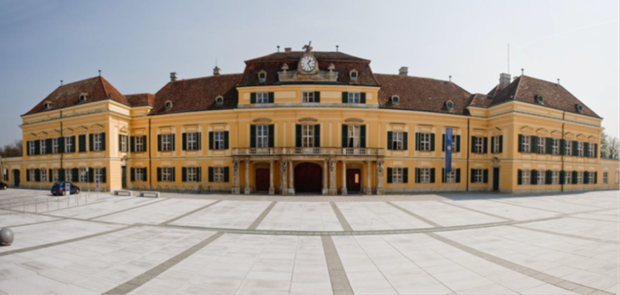 International Institute for Applied Systems Analysis (IIASA), Laxenburg, Austria
Спасибо за внимание!





Dr. Anastasia Stepanova,
Project Manager
Advanced Systems Analysis Program
International Institute for Applied System Analysis (IIASA) Schlossplatz 1,
A-2361 Laxenburg, Austria
 
Email: stepanov@iiasa.ac.at
Tel (Office, Austria):  +43 2236 807 361
 Tel (Mobile, Russia): +7 926 912 93 76
Fax: +43 2236 71313
Web: http://www.iiasa.ac.at